The Danger Gang
Book Review By Ivy
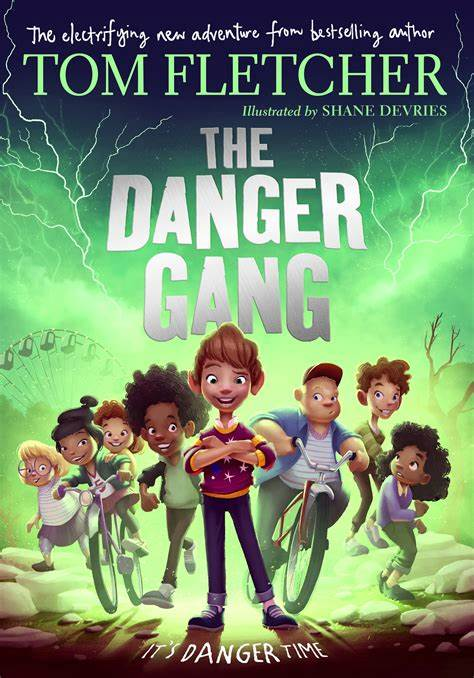 The Danger Gang is a great book for people who like longer books. You are able to finish it pretty quickly, but you can make it last a long time. It’s a Great book to read in spare time and really enjoyable.
The book is all about a weird storm. And it’s making children go a bit unusual, one by one, and its up to the danger gang to stop it…
Read the book to find out what happens.
The main characters in the book are called:

Franky Brown
Eric Flipperson
Katy Speck
Jamelia Pointer
Mollie Mcclear
Suzy Prune
Charlie Campbell
Ronnie Nutbog
I really enjoyed this book because of the storyline. It only took me three days to read because I couldn’t put it down. I will read this book again because it is just so good!
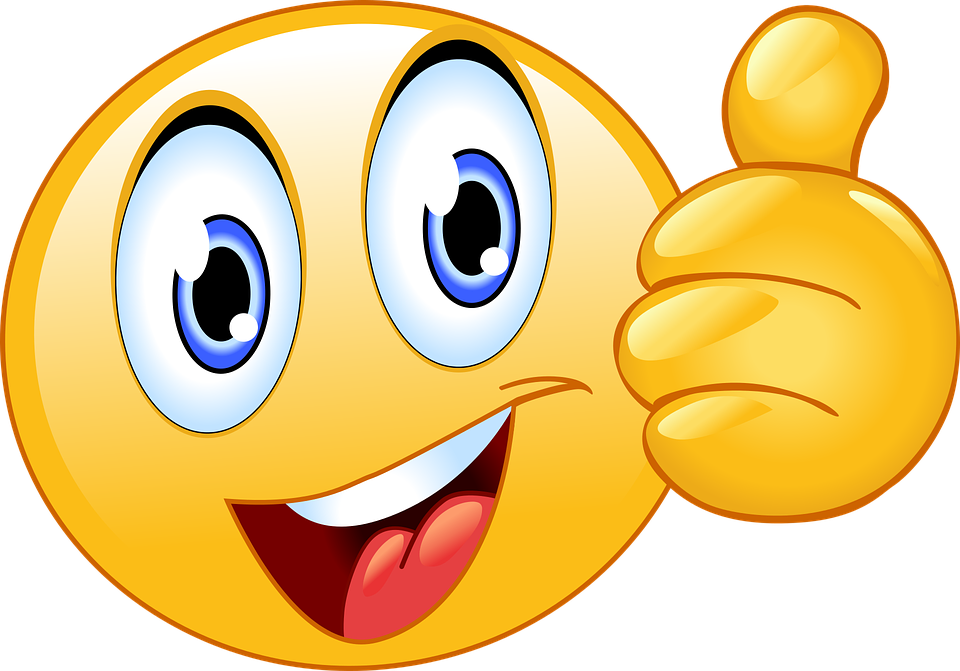 The Author of the book is…
			
			 Tom Fletcher




He is also a musician and songwriter. He  is in the band McFly.
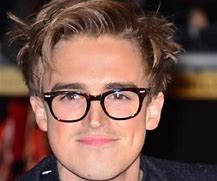 I have read some of his other books including, The Creakers, The Christmasaurus and The Christmasaurus and the Winter Witch!
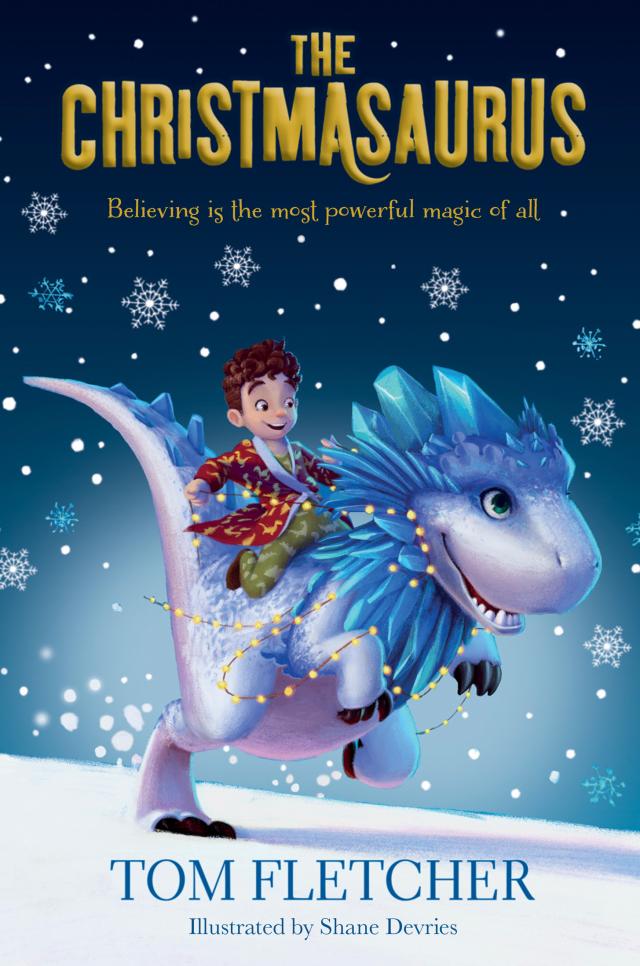 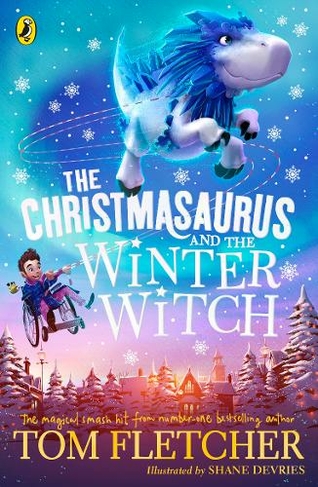 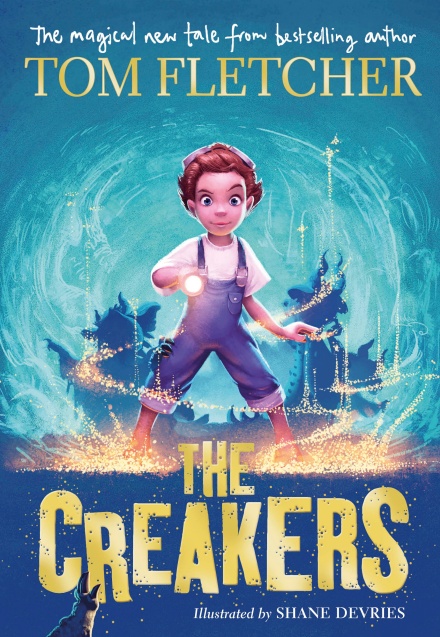